BAJAPTI R.M SCHOOL 
ONLINE CLASSES
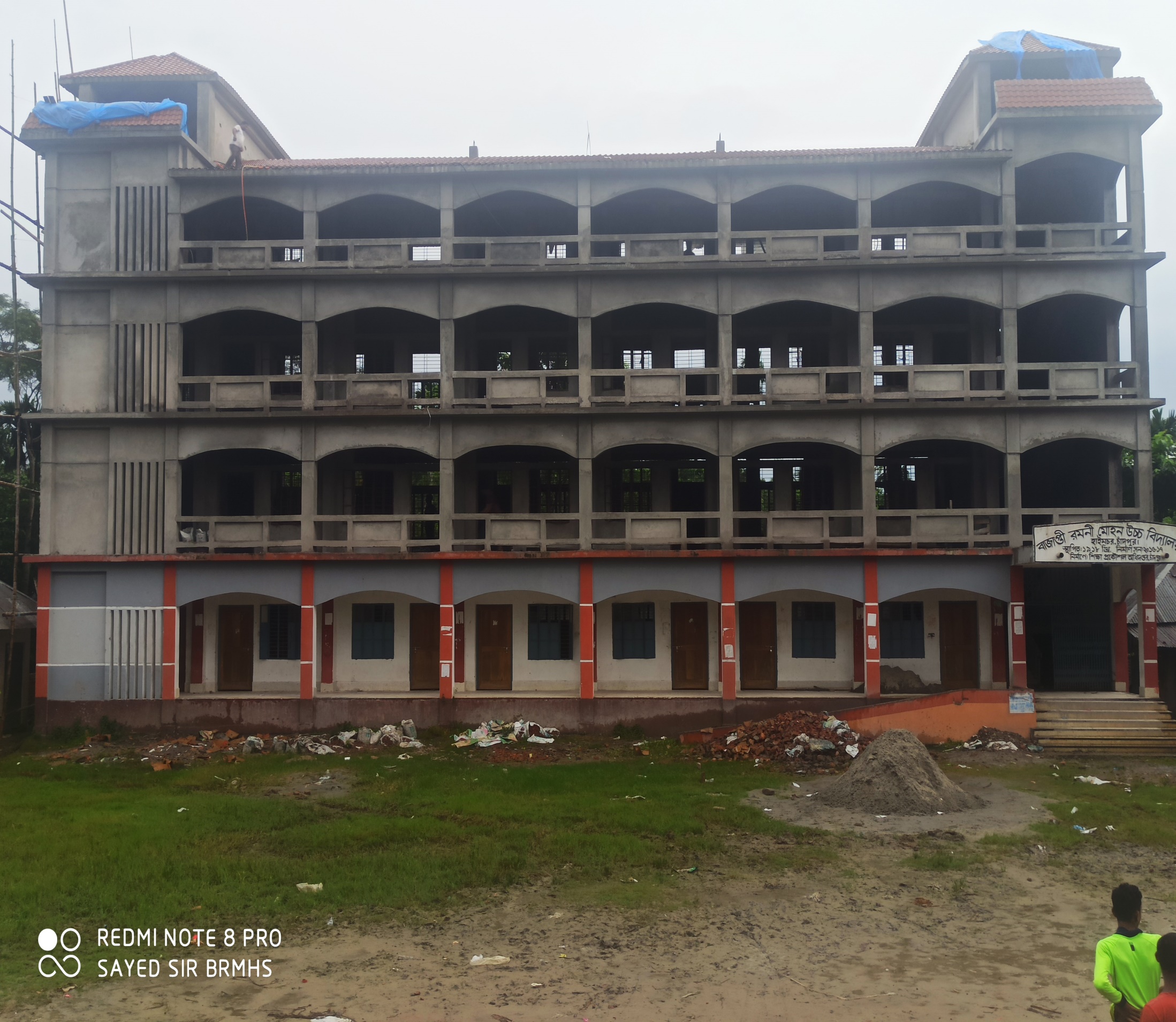 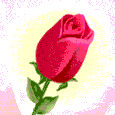 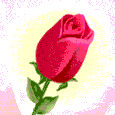 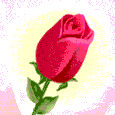 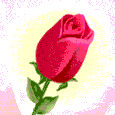 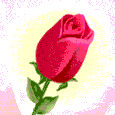 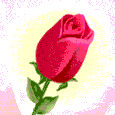 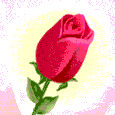 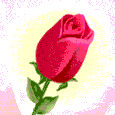 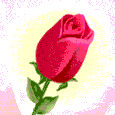 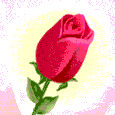 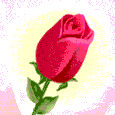 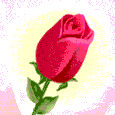 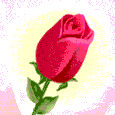 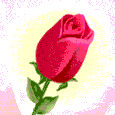 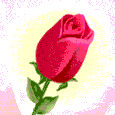 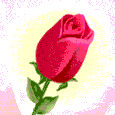 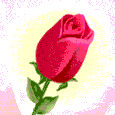 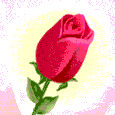 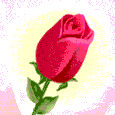 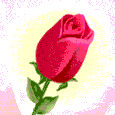 আজকের ক্লাসে সবাইকে
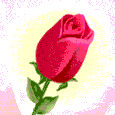 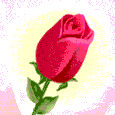 স্বাগতম
11:51 AM
11:51 AM
2
2
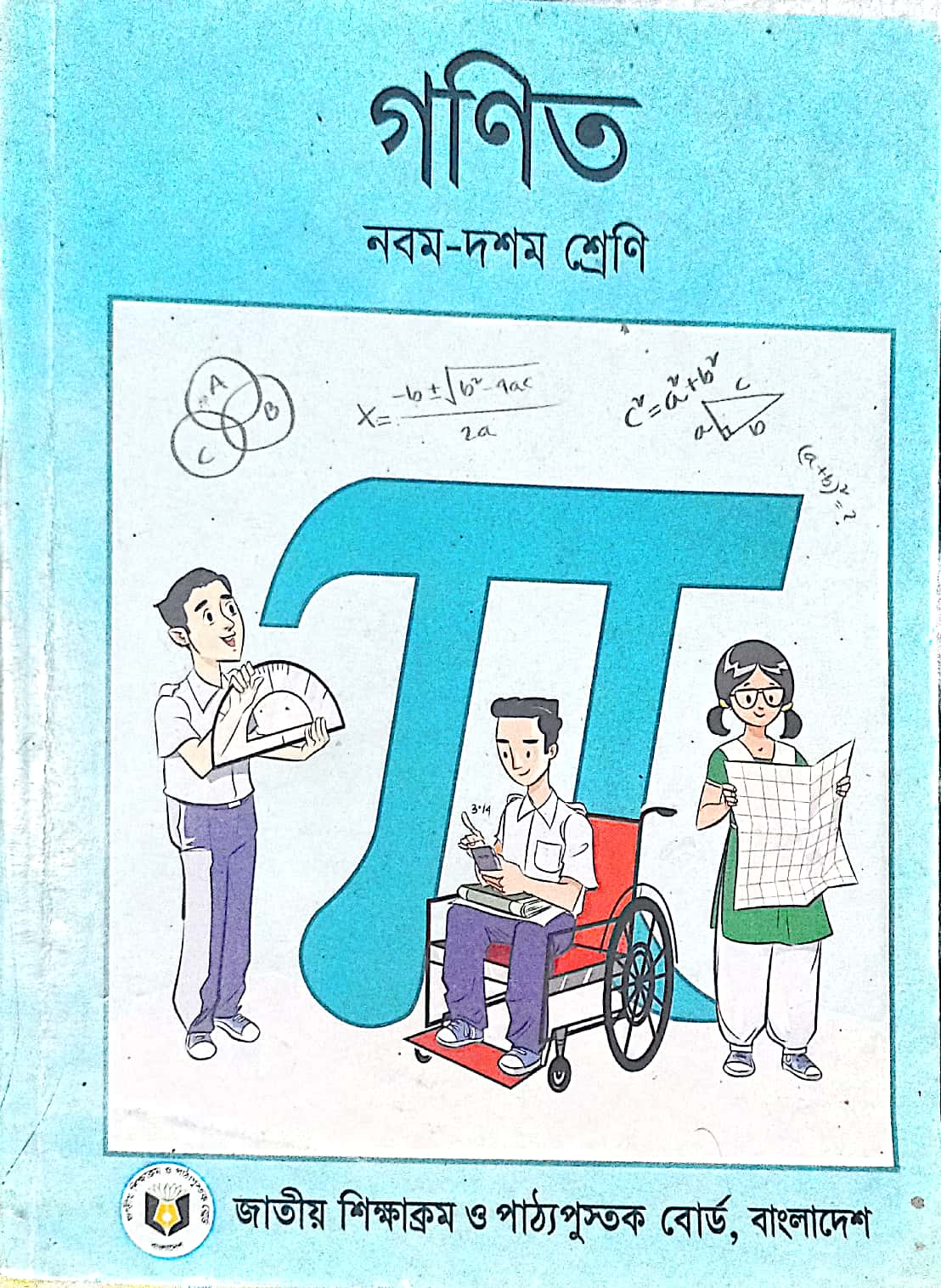 পরিচিতি
শ্রেণি: নবম-দশম
বিষয়: গণিত
অধ্যায়: নবম
(ত্রিকোণমিতিক অনুপাত)
 পাঠ-4
মোঃসৈয়দ আহাম্মদ পাটওয়ারী 
বি.এসসি-বি.এড (গণিত)
সিনিয়র সহকারী শিক্ষক
বাজাপ্তী রমনী মোহন উচ্চ বিদ্যালয় 
হাইমচর,চাঁদপুর ।
মোবাইল : ০১৮১৫২৮২২৮৩
11:51 AM
3
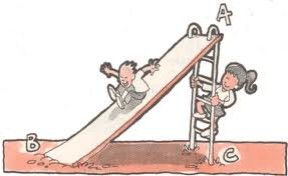 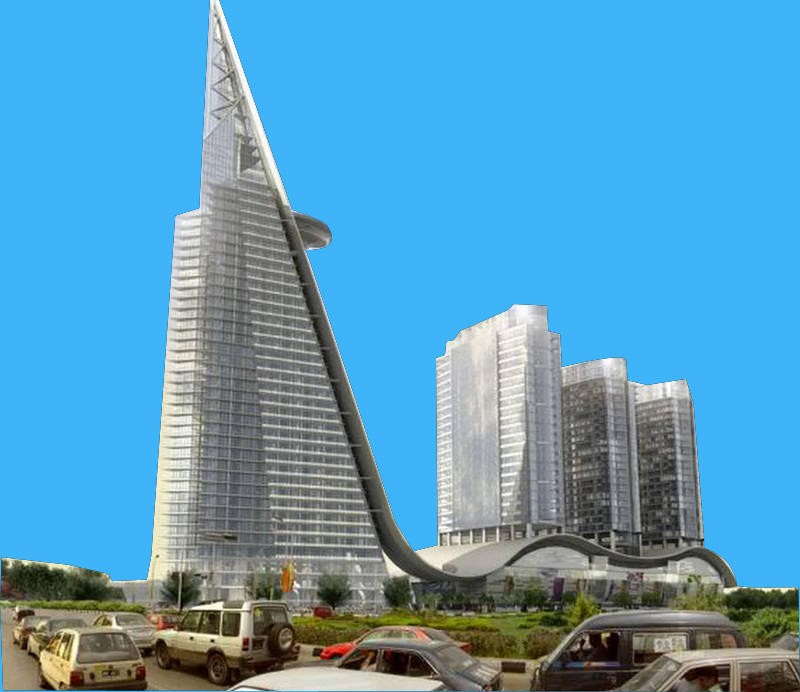 চিত্রগুলো লক্ষ্য কর।
চিত্রে কোনো মিল খুজে পাও কী?
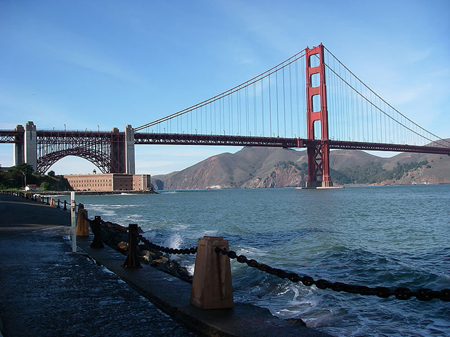 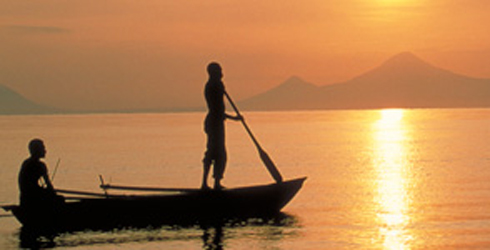 প্রত্যেক চিত্রেই সমকোণী ত্রিভুজ বিদ্যমান।   
এদের সূক্ষ্মকোণের অনুপাত রয়েছে।
ত্রিকোণমিতিক অনুপাত
শিখনফল
এই পাঠ শেষে শিক্ষার্থীরা…
 সুক্ষকোণের ত্রিকোণমিতিক অনুপাতগুলোর সূত্র বলতে পারবে; 
 ত্রিকোণমিতিক অনুপাত গুলোর সূত্র প্রয়োগ করতে পারবে;
ত্রিকোণমিতিক অনুপাতের গাণিতিক সমস্যা সমাধান করতে পারবে ।
সমাধানঃ -
কাজ
Cot4A-Cot2A=1  হলে , প্রমান কর যে, Cos4A+Cos2A=1
কাজ   Cot4A-Cot2A=1  হলে , প্রমান কর যে, Cos4A+Cos2A=1
কাজের সমাধান
মূল্যায়ন
coecA এর বিপরীত কী?
2sin =1 হলে  cos  এর মান কত?
Cosec +cot=5  হলে Cosec - cot = কত?
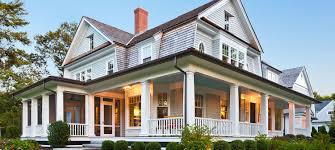 বাড়ীর কাজ
১)  প্রমাণ কর Cos4A+Cos2A=1 হলে , প্রমান কর যে, Cot4A-Cot2A=1
সবাইকে  ধন্যবাদ
সবাইকে  ধন্যবাদ
সবাইকে  ধন্যবাদ
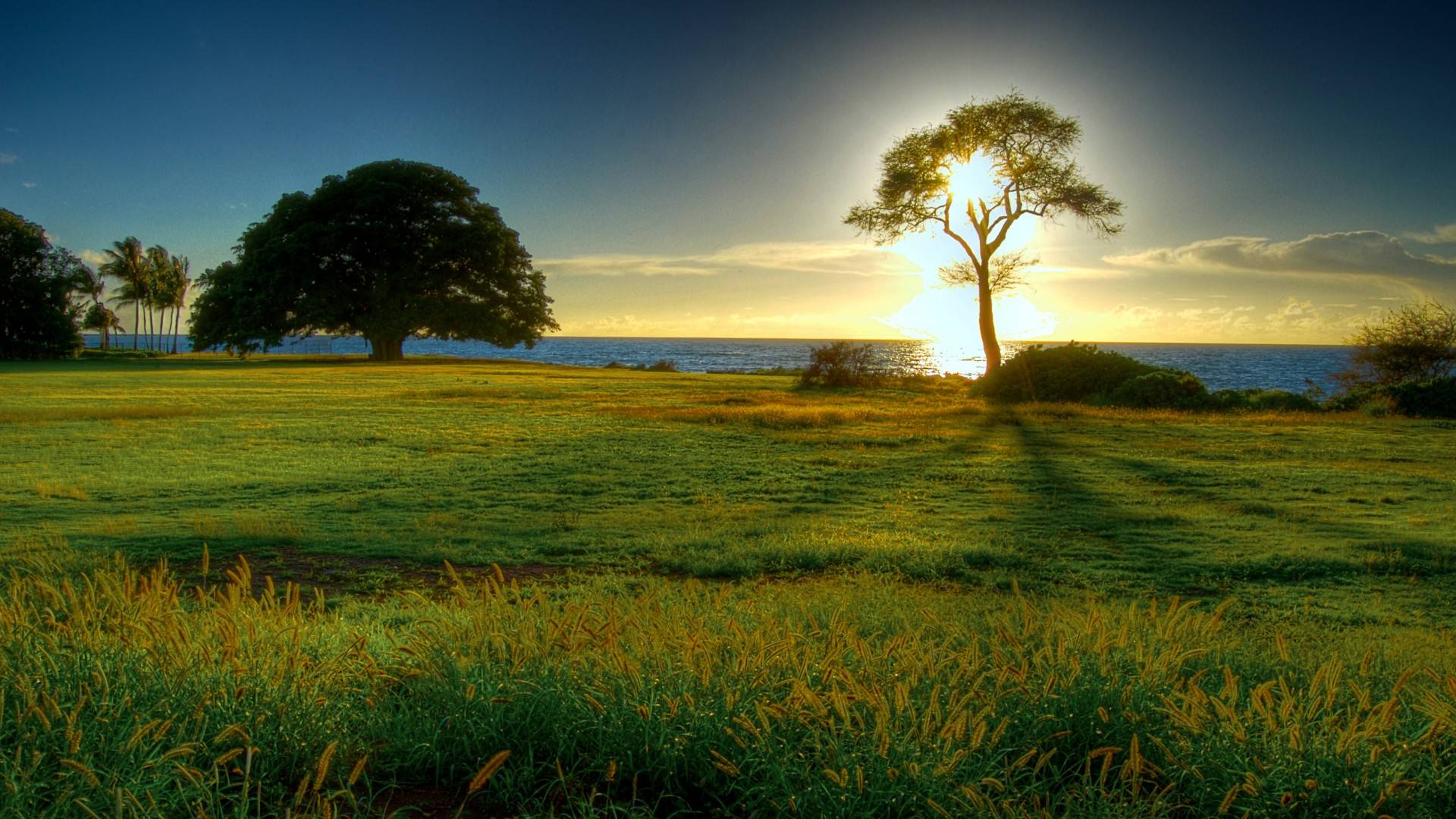 ধন্যবাদ
ধন্যবাদ
ধন্যবাদ